ORTODOKSISEEN uskontoon liittyviä  esineitä
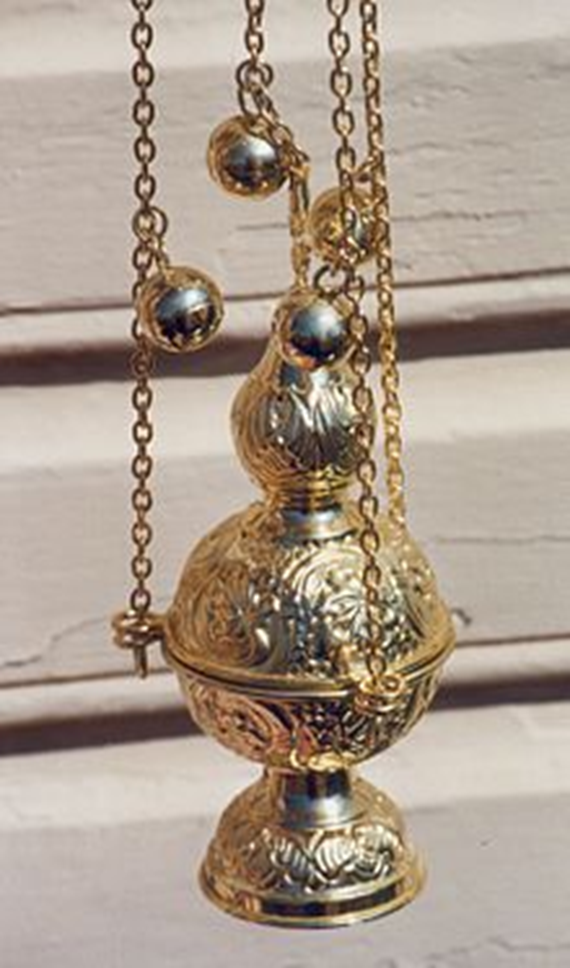 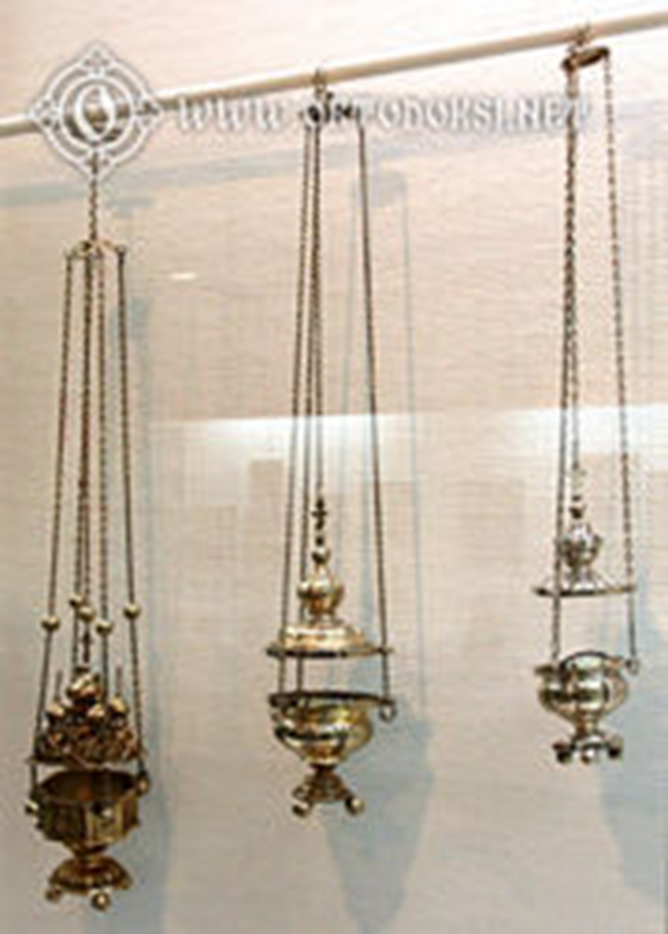 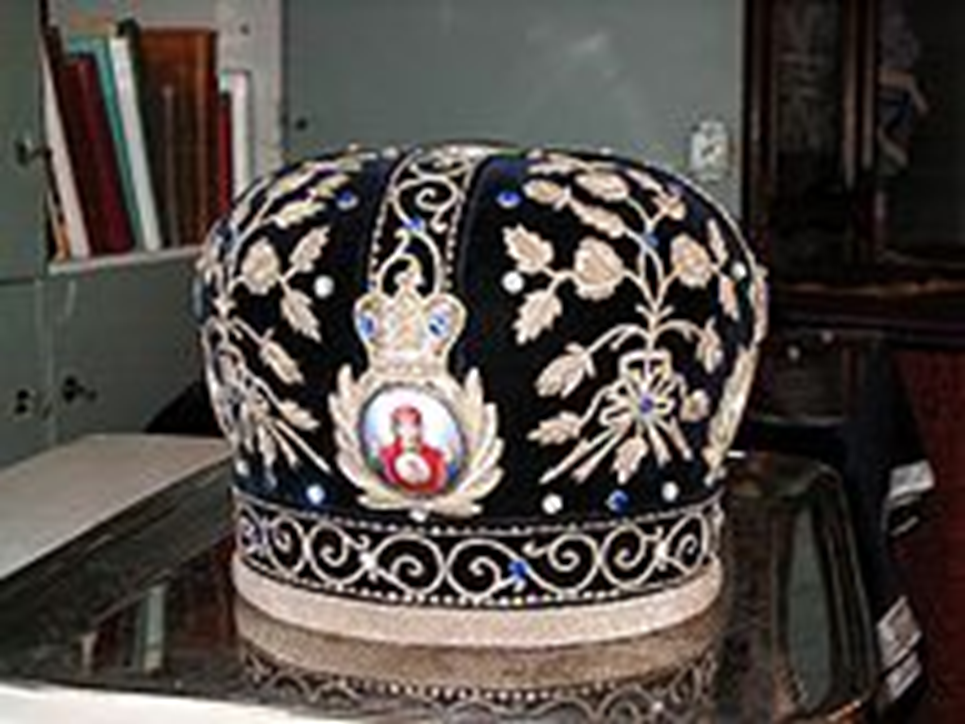 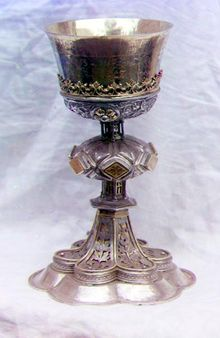 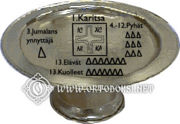 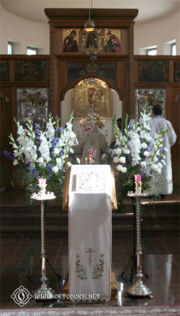 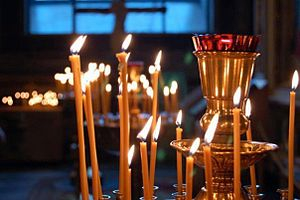 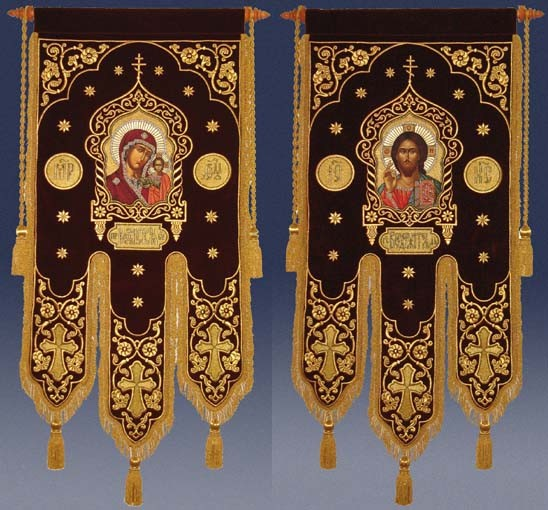 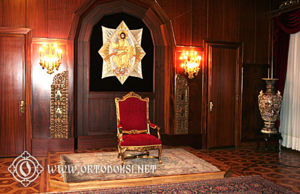 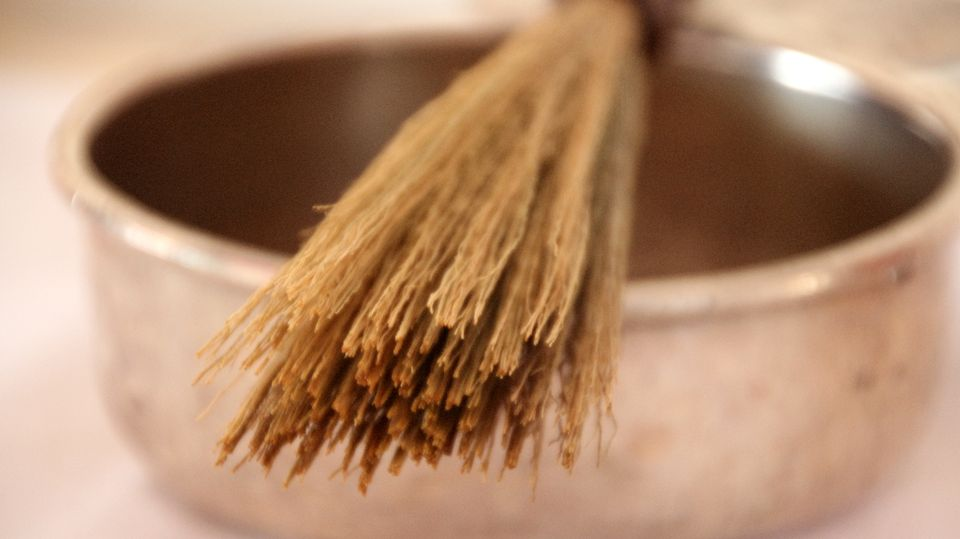 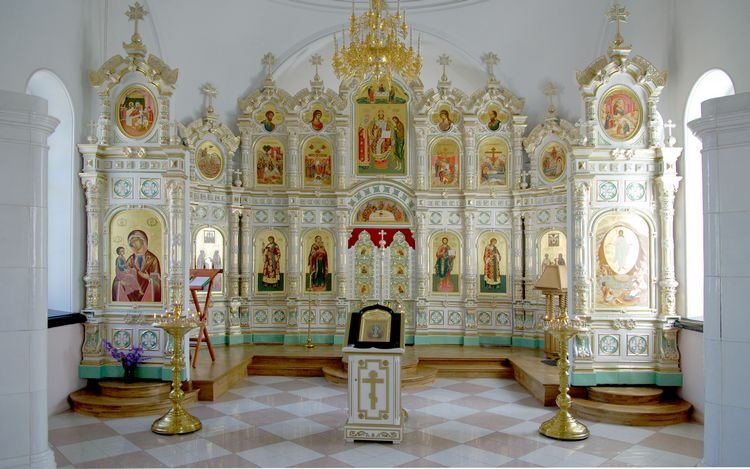 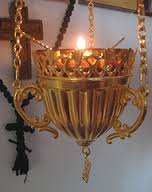 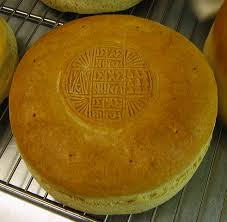 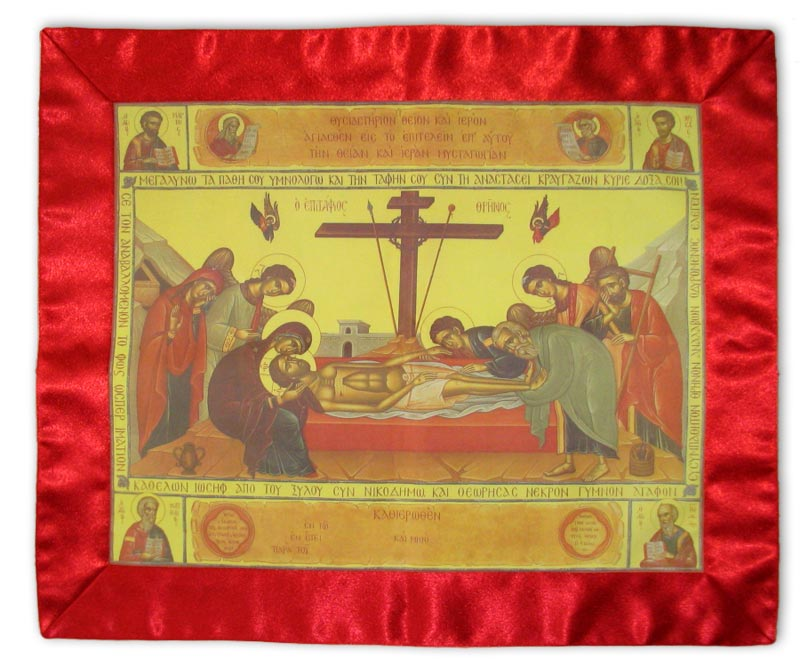 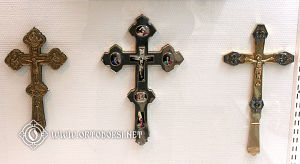 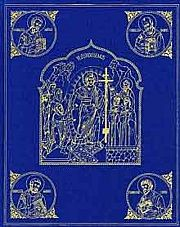 JÄRJESTYKSESSÄ:
1. SUITSUTUSASTIA				10.IKONOSTAASI
2.MITRA					11.LAMPUKKA
3.EHTOOLLISKALKKI				12.PROSFORA
4.DISCOS					13.KÄSIRISTI,ANTIMINSSI,EVANKELIUMI
5.ANALOGI
6.TUOHUS
7.HORUGVI, KIRKKOLIPPU
8KATEDRA, PIISPANISTUIN
9.VIHMIN